Insider Guide to Peer Review for Applicants
Dr. Valerie Durrant 
Acting Director 
CSR Division of Neuroscience, Development and Aging
[Speaker Notes: Thanks for joining us today.  I am Valerie Durrant and I’m happy to be here to present to you an Insider Guide to Peer Review.  I’ve been at NIH as an SRO for 12 years and have had the opportunity to work with hundreds of reviewers and applicants, colleagues across the NIH, and be part of thousands of reviews.]
“I wish I knew then what I know now.”
Collective wisdom from experts involved in the process

Study section chairs
Reviewers
NIH staff
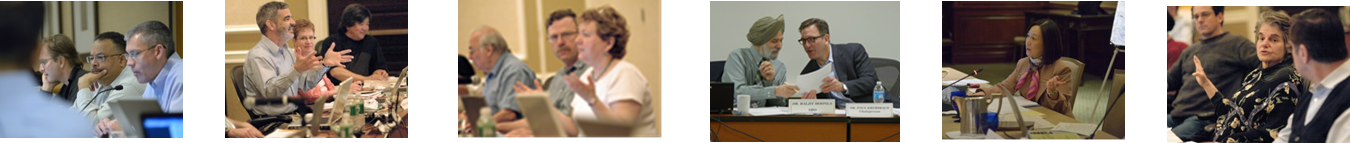 [Speaker Notes: My goal in this presentation is to pull together information and advice that you can use in preparing your grant application.  Insight into the process, what reviewers look for in applications based on input we regularly solicit from study section chairs, hear from reviewers, and see in our positions at NIH.]
What You Need to Know about NIH Review
Scientific review is independent from funding decisions
Review panels are broad and interdisciplinary
www.csr.nih.gov/rosters 
Review criteria for research applications: 
    Significance, Investigator, Innovation, Approach, Environment           	= Overall Impact
Getting Started
Do your homework
Talk to NIH program staff about ideas and mechanisms
Ask successful applicants at your institution to share their experiences
Review instructions, deadlines, and guidelines
Develop a one-page summary and discuss with:
Experienced investigators at your institution/colleagues
Program officers in the NIH institutes
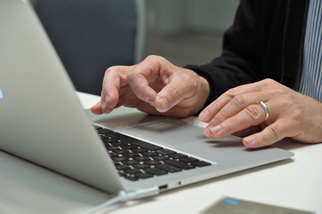 Getting Started
Develop your idea/project
Start with significance 
Current controversies or issues of importance to the field
Bring something new to the table
Broad enough to be of interest to general field
Keep it focused and feasible
Write about what you know
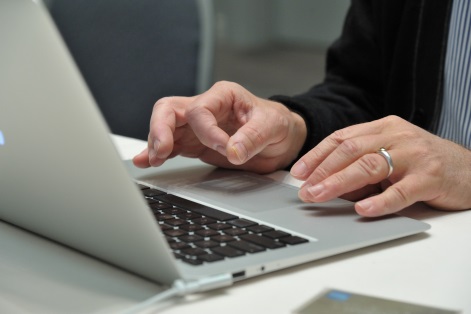 Getting Started
You cannot disguise a weak idea with great grantsmanship…

But bad grantsmanship can disguise a good idea.
Writing Your Application
Sell your project  
How will your study advance the field?  
What do we currently know and what will we know at the end?


Remember: 
Significance of your research question/application is not the same as significance of the research area.
[Speaker Notes: Can be one or multiple slides…..]
Writing Your Application
Know your audience: Reviewers
Broad range of scientific expertise and background
Experts in the field, but maybe not in exact area of your application
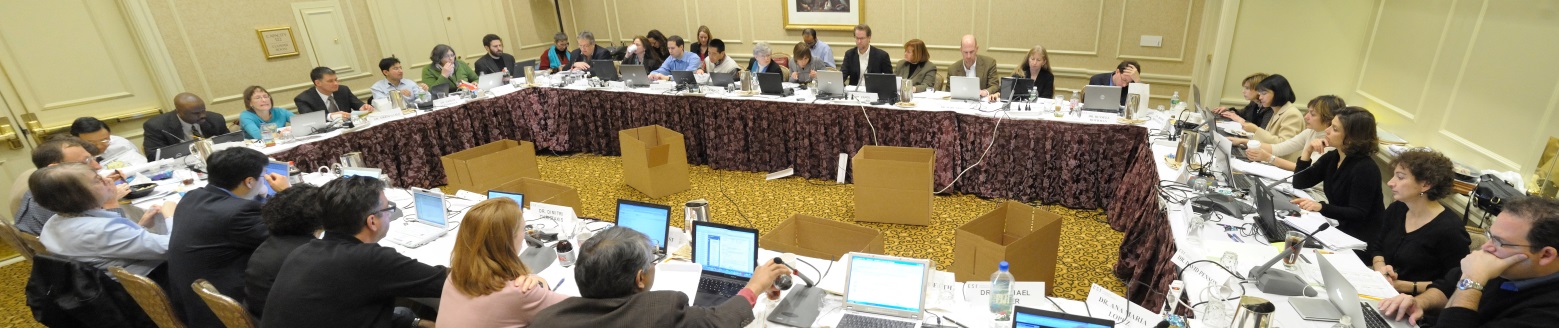 [Speaker Notes: Can be one or multiple slides…..]
Writing Your Application
Articulate each aim and how it advances the overall project
Tell reviewers:
What you will do
Why it is important 
How you will do it
How each piece contributes to the whole
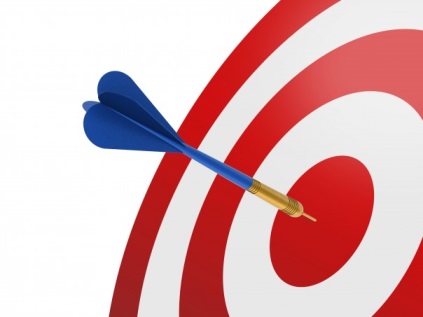 [Speaker Notes: Use succinct summaries strategically in your application to reinforce key points (see list above).]
Writing Your Application
Provide enough detail to show feasibility
Rationale
Methods
Preliminary Data
Address potential pitfalls and challenges in the approach
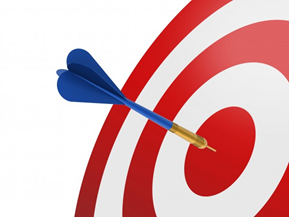 [Speaker Notes: But not too much.]
Writing Your Application
Help reviewers do their work
Clearly organize your ideas and application
Be succinct
Provide brief summaries of critical elements (review criteria)
Keep it readable 
Proofread, proofread, proofread!
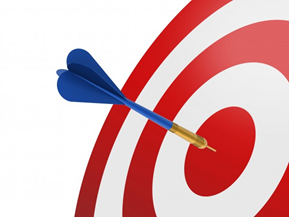 [Speaker Notes: To reviewers: sloppy application = sloppy research.]
Be Persistent
Revise and resubmit
Don’t panic if you are not funded or discussed
Carefully read critiques
Seek guidance from program directors
[Speaker Notes: Can be one or multiple slides…..]
Insider’s Guide to Peer Review for Applicantshttp://www.csr.nih.gov/applicantResources/Insider
Want More Information?
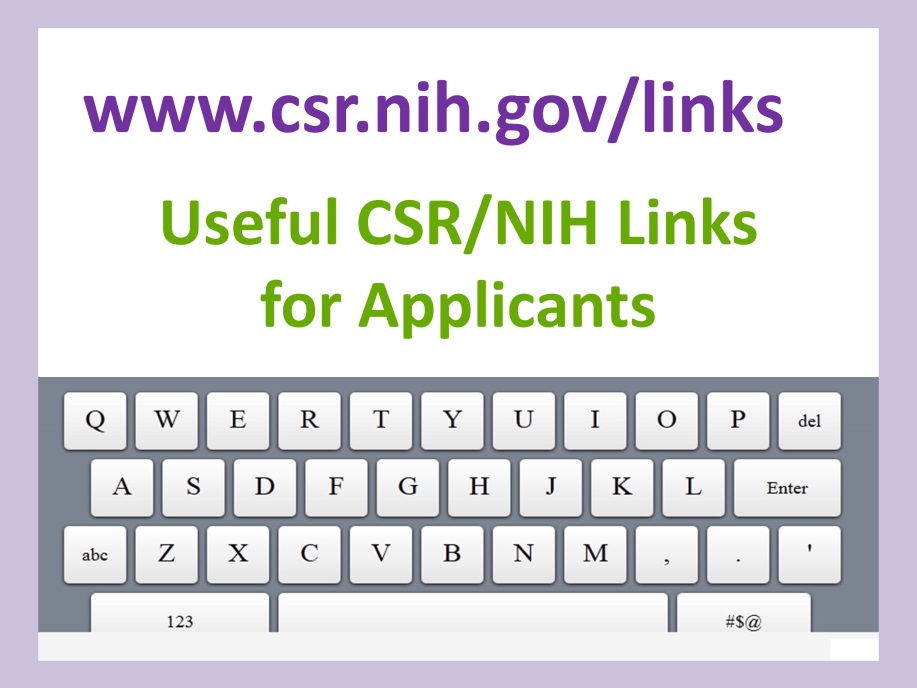 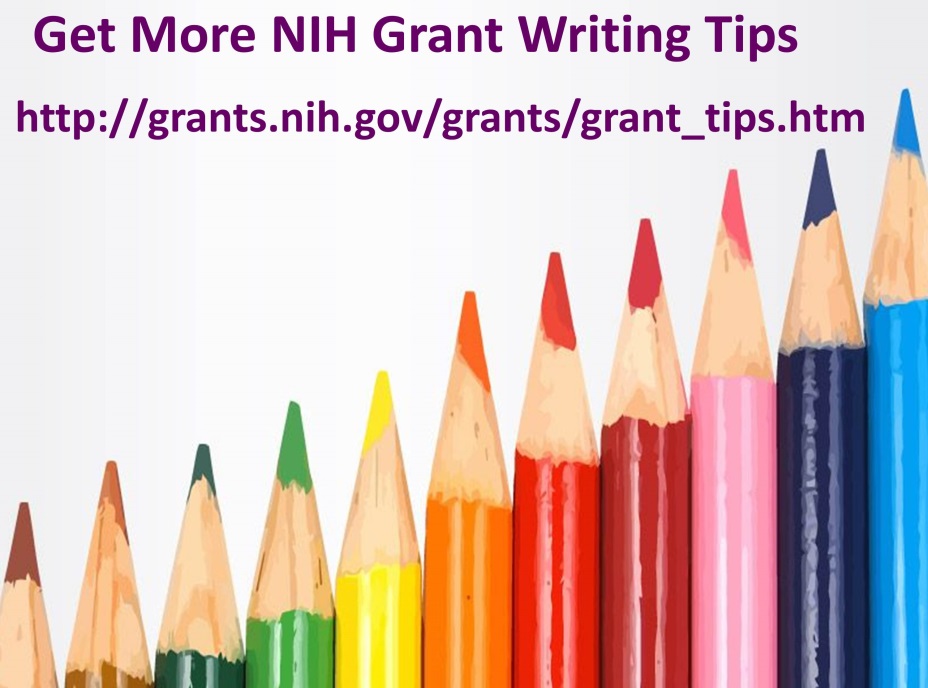